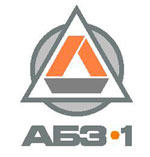 «Влияние качества вяжущих материалов на свойства асфальтобетона
Инновационные разработки ГК « АБЗ-1»
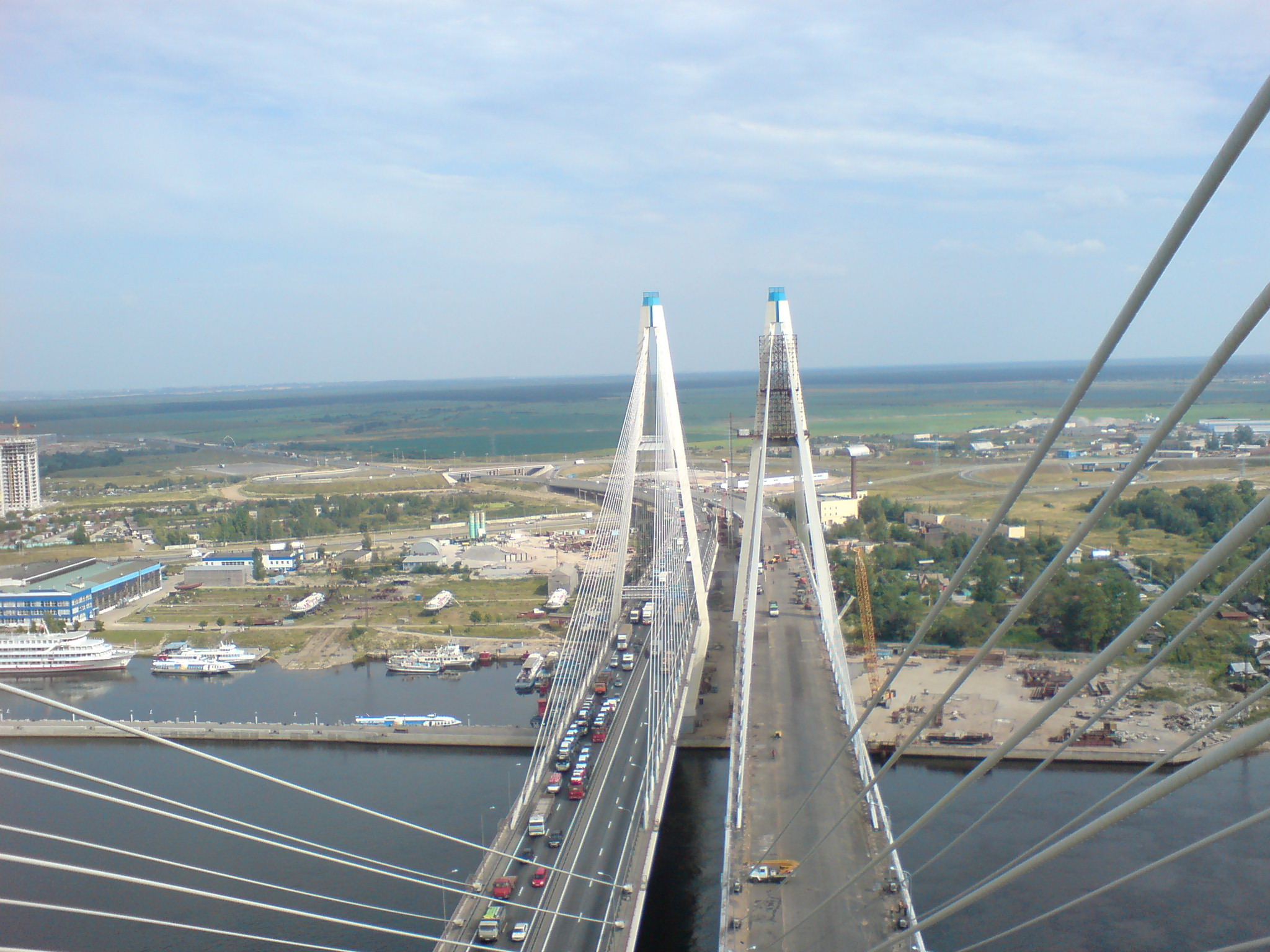 www.abz-1.ru
Майданова Наталья Васильевна, к.т.н , nmaydanova@abz-1.ru
Москва,  01.12. 2016
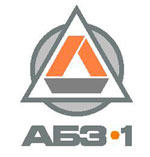 ГРУППА КОМПАНИЙ «АБЗ-1» Направления деятельности
2
Генеральный подряд в  дорожно-мостовом  строительстве
	ЗАО «АБЗ-Дорстрой» 	около 100 инженерно-технических работников
	
  Дорожно-строительные работы 
  ООО «ДСК АБЗ-Дорстрой» ; ЗАО «Экодор» ; ООО «СМУ-43»     500 единиц техники

 Производство дорожно-строительных материалов 
	ОАО «АБЗ-1»  (c 1932г.)   7 заводов мощностью 1,5 млн. тонн асфальта в год, ,   что  составляет  более  20 %  общего объема рынка данной продукции  в Санкт-Петербурга     и  Ленинградской области.
  
       Логистика  дорожно-строительных материалов и сырья
	ООО «АБЗ-Автотранс», ЗАО «СКС», ЗАО «Геоформ»     2 млн. тонн груза  ежегодно

 ЛАБОРАТОРИЯ   ( входной, приемо-сдаточный, операционный, периодический  контроль, исследовательская деятельность) Аттестат аккредитации   RA.RU.21АЕ17 ( дата включения аккредитованного лица в реестр  10.09.2015)
Члены европейских  ассоциаций :  IMAA and EAPA
российской -  «Р.О.С.Асфальт»
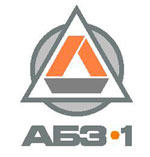 СЕГОДНЯ:    ДОРОЖНЫЕ БИТУМЫ
3
Качество выпускаемых марок битумов - нестабильно;
Низкая   термостабильность;
Снижение качества исходного сырья ( увеличение глубины переработки нефтей, отсутствие процессов по усреднению сырья , операционный контроль, корректировки режимов  ) ;
Нормативная база требует  актуализации (мониторинг,  анализ, создание национальных НД с );
Отсутствие у НК  сырья  из «тяжелой»  битуминозной  нефти;
Отсутствие стабильных поставок вяжущих по требуемым  НД.
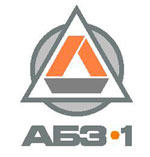 Пенетрация при 25°С  для  БНД 60/90 Сезон 2016  г
4
Результа
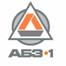 Отклонение от паспортных данных ( по пенетрации при 25°С)   для БНД 60/90
5
-Обратная связь с производителями ( цистерны в соответствии с ГОСТ 1510, правильный отбор проб, чистые пробоотборники, тара с крышками, четкая идентификация, отслеживание геопозиции, пломбирование  )  ;
 - испытание без дополнительных разогревов и перегревов, добросовестное ведение записей
-Раздельное хранение в пределах марки;
-Снижение температур хранения  ( при необходимости);
- Модификация перед использованием;
- Подбор вяжущих  по требуемым PG;
Статическая обработка  данных по различным производителям;
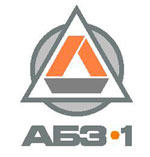 Ключевые требования  асфальтобетона к  вяжущим
1. Полное покрытие минеральных материалов (обволакиваемость): 
- вязкость; 
- определение температурных диапазонов смешивания и уплотнения ( В ПНСТ на смеси;
 - -оценка степени  обволакиваемости  в НД;
- оптимизация  времени  перемешивания;
- использование  добавок .
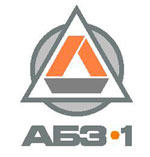 Ключевые требования  асфальтобетона к  вяжущим
2. Высокая прочность сцепления пленки вяжущего с поверхностью каменных материалов – адгезия:
- компонентный  состав битума;
- хим. состав каменных материалов; 
- пористость каменных материалов;
- обязательное применение адгезионных добавок во всех типах а/б смесей;
- оптимизация содержание адгезионных добавок в зависимости от  породы каменных материалов;
- совершенствование методик оценки сцепления.
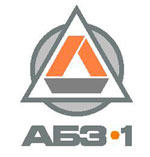 Ключевые требования  асфальтобетона к  вяжущим
3. Когезия :
- вязкость; 
- компонентный состав, природа исходного сырья;
оценка реологических характеристик по методологии Суперпейв 
( лаборатория оснащена) ;
- коррекция реологии битумов природными битумами или их аналогами;
-   модификация.
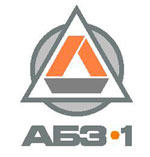 Модификация полимерами типа СБС
Основная цель введения полимера типа  СБС   в битум:
 – понижение температурной чувствительности вяжущего, т.е. увеличение его жесткости летом и снижение ее зимой
-  придание вяжущему эластичности - способности к восстановлению первоначальных размеров и формы  после снятия нагрузки.
- Увеличение вязкости и когезии 

Опыт АБЗ-1: 
- Выпуск с 1999 года ( использование в уплотняемых и литых а/б, мастики)  
-  Две  установки  «Масенза»
 - 20 – 25 % от общего количества органических вяжущих 
- Приготовление перед использованием
-Оперативная оценка дисперсности
9
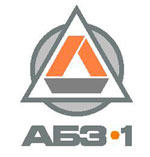 Классы модификаторов, процент импорта
10
Адгезионные добавки -  10%
Полимеры  -  50 %
Эластомерные модификаторы на основе отходов  резинотехнических изделий – 10 %
Природные  и  синтетические воски и парафины – 100 %
Природными асфальтами и асфальтитами (Тринидат Асфальт, Гильсонит и др.)  - 100 % 
Целлюлозные и синтетические добавки для ЩМА – 20 % . 
Добавки для « Теплых» и холодных  а/б   смесей – 30 % 
Добавки для восстановления свойств битумов  -  80% 
Добавки для снижения старения битумов – 60 % 
Ароматизаторы  для битума  -- 100 % 
Прозрачное вяжущее для цветных асфальтов – 30  %
Специальные пигменты для цветных асфальтов  - 70 %
Проблемы. «Старение»  вяжущего
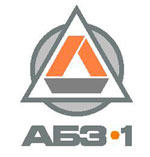 « СТАРЕНИЕ» – закономерное изменение компонентного состава вяжущих, и как следствие, эксплуатационных свойств
Окислительное «старение» 
- окисление с образованием кислородсодержащих соединений преимущественно кетонов, кислот и сложных эфиров и др.;
- окислительное дегидрирование с образованием непредельных и ароматических соединении;
- окислительная полимеризация и дегидроконденсация, которые приводят к образованию высокомолекулярных полициклических ароматических и гетероатомных соединений, а затем смол и асфальтенов.
Адсорбционное «старение» 
 -В литых а/б  более 90 % удельной поверхности приходится на мин. порошок
-Каменные материалы не являются инертными 
« Старение» при эксплуатации 
- ультрафиолет, окисление,  температурные режимы, антигололедные добавки, звуковые колебания
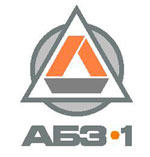 Ключевые требования  асфальтобетона к  вяжущим
4. Термостабильность:
- учет краткосрочного и долгосрочного старения;
- управление температурно-временными режимами транспортирования, хранения и использования ;
-- щадящий разогрев, снижение температур при длительном хранении;
применение специализированных добавок ( антиоксиданты);

- снижение рабочих температур производства  и уплотнения а/б смесей.
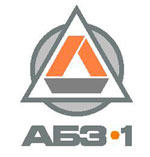 Технология «теплого»
 асфальта
13
С 2010 года ОАО «АБЗ-1» развивает инновационную   технологию «теплого асфальта» . выпущено более  800 тыс.  тонн а/б смесей
ОПЫТ:
Допускает укладывать смеси  при температуре окружающего воздуха не ниже  минус 10С при соблюдении технологической дисциплины, добиваясь при этом эффективного уплотнения смеси при устройстве асфальтобетонных слоёв, не снижая его долговечности и прочности, что продлевает строительный сезон в холодное время года на 2,5- 4 месяца;
30.09.2016
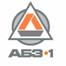 «ТЕПЛЫЕ» СМЕСИ
14
2016 год: Первая премия в номинации Лучший пример внедрения инновационных технологий» с продуктом «Тёплый асфальт». в конкурсе «Инновации в строительстве» в рамках выставки ИнтерСтройЭкспо.
ПРЕИМУЩЕСТВА:
Теплый асфальт » или  «Warm Mix Asphalt» - энергосберегающая технология -  понижение технологических температур на 25-30%
Не требуется специального дорогостоящего оборудования 
Небольшое количество специализированной добавки изменяет реологические свойства асфальтобетонной смеси, увеличиваяпластичность при пониженных температурах 
 До 80 % уменьшается количество эмиссий газообразных углеводородов и водяного пара в атмосферу 
 Технология «Теплый асфальт » или  «Warm Mix Asphalt»  позволяет увеличить плечо доставки асфальтобетонной смеси до 300 км 
Технология «теплого асфальта», допускает укладывать смеси  при температуре окружающего воздуха не ниже  минус 10С при соблюдении технологической дисциплины, 
Снижение технологических температур выпуска «теплого асфальта» приводит в экономии энергоресурсов, и , следовательно, уменьшается стоимость укладки 1 квадратного метра асфальта.
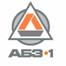 ТЕПЛЫЕ» СМЕСИ» - ЭКОЛОГИЯ
15
5  января 2016 года Владимир Путин подписал Указ о проведении в 2017 году в Российской Федерации Года экологии
ЛЕГАЛИЗАЦИЯ  технологии
30.09.2016
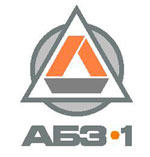 «ТЕПЛЫЕ» СМЕСИ» - ЭКОЛОГИЯ
16
ЭКОЛОГИЯ ( заводы в черте города, «синий» дым, высокие температуры выпуска для условий транспортирования и укладки ( удобоукладываемость)
До 80 % уменьшается количество вредных выбросов   в атмосферу
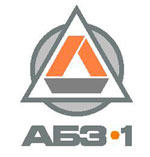 ЦВЕТНЫЕ    СМЕСИ
17
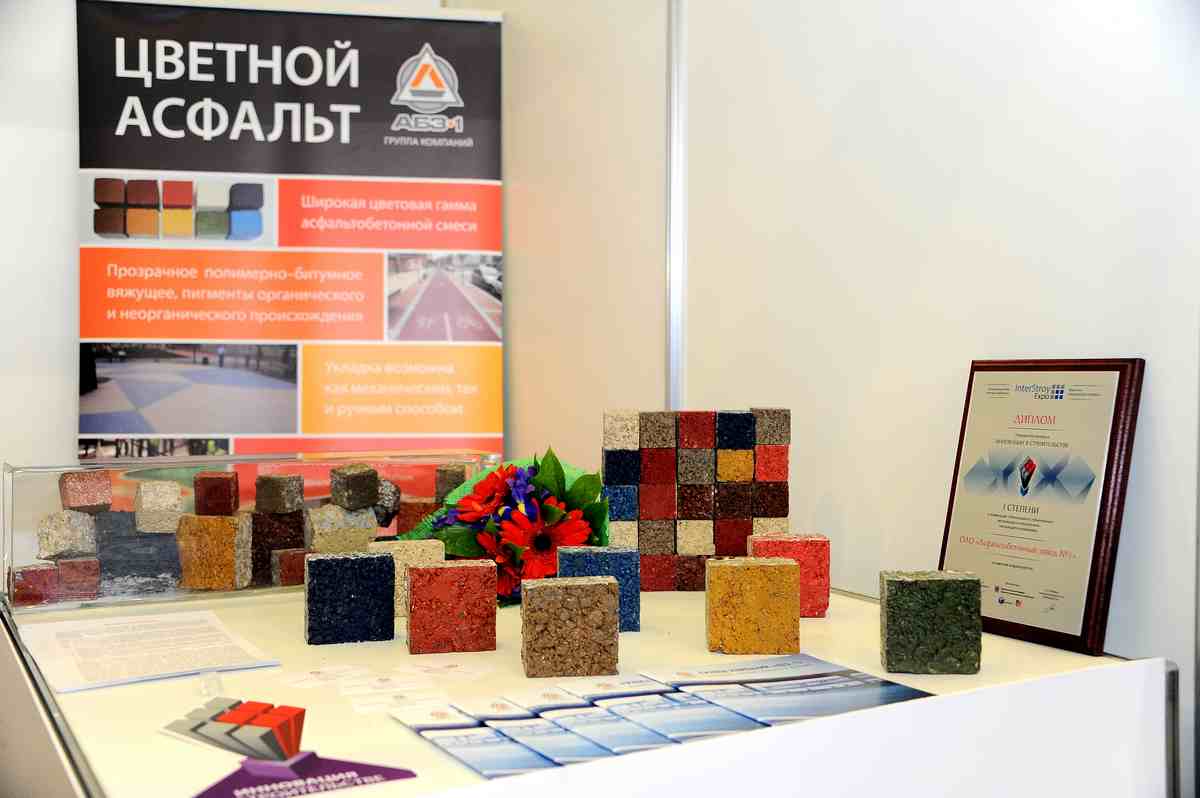 2015 год: Первая премия, «Цветной асфальт» (номинация «Иные материалы»)

2014-2015 г – опытные участки, объекты  

2016 год  Подана Заявка на патент «ВЯЖУЩЕЕ ДЛЯ ЦВЕТНОГО АСФАЛЬТОБЕТОНА»
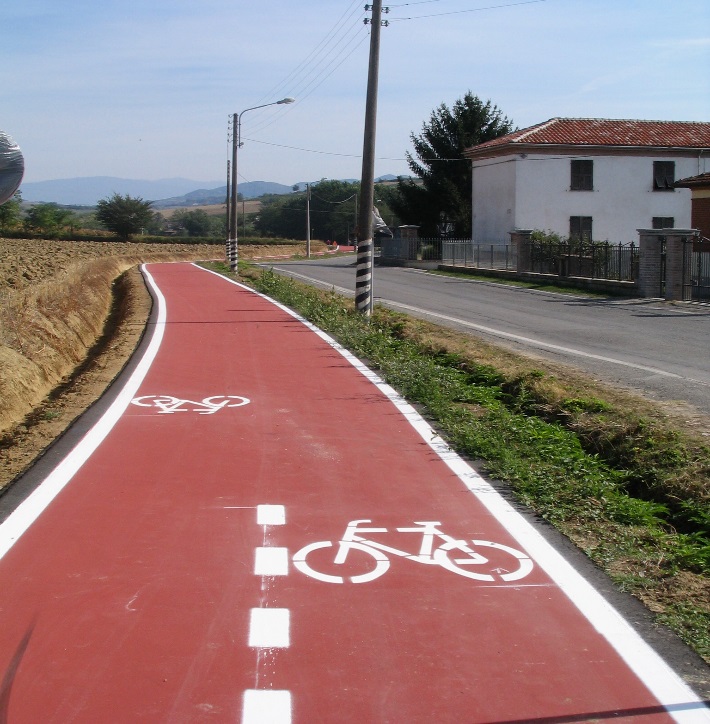 Готовность ГК « АБЗ-1» к выпуску цветных а/б смесей любых марок и типов
 ( в том числе со светоотражающим эффектом)
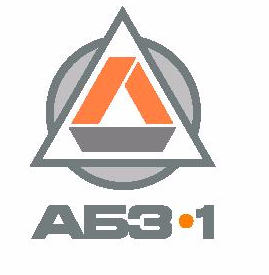 ЦВЕТНЫЕ    СМЕСИ
18
Технический проезд вокруг Юлмарта 
                          октябрь 2015 г.
Вертолетная площадка  ООО "СЗРЦ Концерна
 ПВО «Алмаз-Антей», август 2015 г.
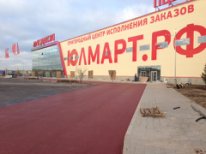 Тротуар около детского ортопедического  
института им. Турнера , сентябрь 2014 г
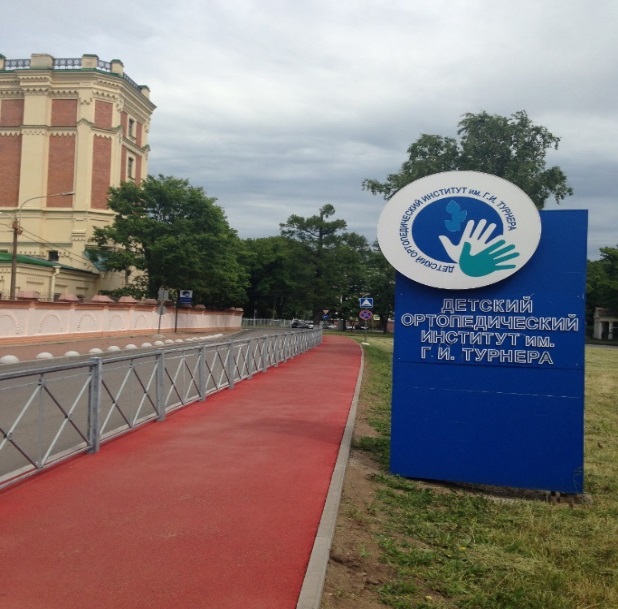 Опытные участки на стадионе « Зенит» , 
октябрь 2014
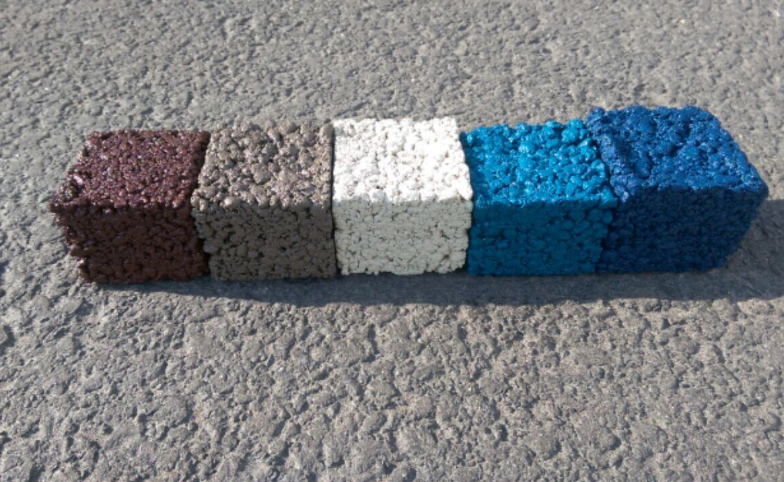 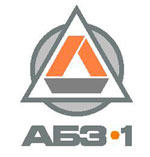 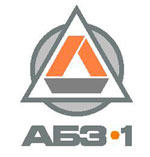 Конференция « Евроасфальт и Евробитум» ( Прага, июнь 2016 г)
19
Исследовательская работа
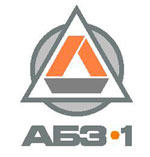 Благодарю за внимание

Группа Компаний “АБЗ-1” 
www.abz-1.ru	

МЫ В СОЦИАЛЬНЫХ СЕТЯХ

https://vk.com/abzasphalt
 
https://www.facebook.com/abz1group/
2016 г.